Dark Matter – Does it matter?
Eine phänomenologische Diskussion der dunklen Materie
Philipp Gohlke – Universität Bielefeld 2013
Angenommene Anteile der Masse und Energie im Universum
Vorläufer
Theoretische Vorhersage des Planet Neptun aus der Umlaufbahn von Uranus
Andererseits: Festhalten am Sphärenmodell – Trägheit wissenschaftlicher Paradigmen
[Speaker Notes: 1846: Le Verrier sagt Position voraus
Schalenmodell ca. 1300 ab dem 2.Jh v.Chr von Ptolemäus
Was rechtfertigt die Annahme einer nie gesehenen Masse?
Schönes Beispiel, wie sich Ansichten innerhalb einer Wissenschaftsgemeinde entwickeln]
Gliederung
Handwerkszeug: Messen und Wiegen im Weltall
Phänomene: Warum brauchen wir dunkle Materie?
Diskussion möglicher Kandidaten: Methoden und Ausschlusskriterien
MOND: Kraft statt Masse
DM konkret: Detektionsversuche
Zusammenfassung
Messungen im Universum
Beobachtung der Milchstraße
Fehlende Masse: der Coma-Cluster
Berechnung der „dynamischen Masse“
30er: Hohe Diskrepanz zu sichtbarer Materie
Abgeschwächt durch heißes Gas (später)
Flache Rotationskurven
Flache Rotationskurven II
Gut messbar durch Gas (Zufallskomponenten der Sterne)
Wichtig: Trend über die sichtbare Galaxie hinaus!
Interpretation:
Masse nimmt radial zu
Galaxie wird nach außen hin „dunkler“
Instabilität von Spiralgalxien
Dunkler Halo
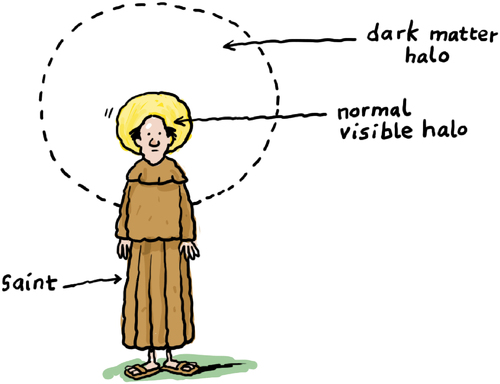 Kandidaten I
Kaltes Gas
Kalte Staubwolken
Neutrinos
MACHOS (Massive Compact Halo Objects)
Braune Zwerge, Planeten
Erloschene Sterne
Schwarze Löcher
Gravitationslinseneffekt (stark)
Gravitationslinseneffekt II – Abell 2218
Gravitationslinsen und DM
Bekanntes System im Hintergrund:
Ermöglicht „Profil“ der Masse im Inneren
Gesamtmasse aus Stärke der Verzerrung
Vergleich mit Massenprofil aus Gasverteilung:
Berechnung aus hydrostatischem Gleichgewicht
Bullet Cluster
Folgerungen aus der Struktur der CMB
Heiße VS Kalte Dunkle Materie
Heiß (Bsp. Neutrino)
Niedrige Ruheenergie
Relativistisch bei Entkopplung
„Top-Down“ Szenarium

Kalt:
Hohe Ruheenergie
„Bottom-up“ (tatsächlich beobachtet)
Anforderungen an DM-Teilchen
Stabil
Keine Ladung
Kalt
Nicht-baryonisch
„vernünftiger“ Annihilations-Wirkungsquerschnitt
Standardmodell und SUpersymmetrie
Standardmodell
Superymmetrische Partner
Kandidaten II – nicht baryonisch
WIMP (weakly interacting massive particle)
Neutralino/LSP
Axion (spekulativ aus QCD)
Majorana-Fermionen („zuständig“ für Masse der Neutrinos)
Kaluza-Klein Teilchen (bei mehr Dimensionen)
Detektionsversuche
Streuung an Nukleonen  direkte Detektion
Aufheizung eines Halbleiters
Jahresschwankungen im „Teilchenwind“
Annihilation  indirekte Detektion (z.B. ICECUBE)
Messung von Zerfallsprodukten (z.B. Hochenergetische Neutrions)
Abschirmungsproblematik
Alternative: MOND
Zusammenfassung Dunkle Materie
Notwendigkeit/Erfolge:
Rotationskurven, Gravitationslinsen, Simulationen etc.: beobachtbare Masse reicht nicht 
Die Strukturbildung des Universums lässt sich zum Teil auf kalte DM zurückführen
Anteile der DM an gesamter Masse aus verschiedenen Berechnungen sind konsistent
Probleme:
Nie direkt detektiert
Kandidaten: konzeptionielle Probleme oder sehr sprekulativ
Kaum falsifizierbar
Bieten keine Erklärung für Tully-Fischer Gesetz, Form der Rotationskurven von Galaxien mit niedriger Masse...
Literatur/ weiterführendes
Robert H. Sanders: The Dark Matter Problem, A Historical Perspective
Alain Mazure, Vincent Le Brun: Matter, Dark Matter and Anti-Matter
G.F. Giudice: A Zeptospace Odyssey
Wikipedia
http://www.br.de/fernsehen/br-alpha/sendungen/alpha-centauri/index.html